Запись в КНИГЕ ПАМЯТИ:
            
             Болдырев Пётр Иванович

мл.,  сержант,  1923 г.,                                              призван в 1942 году,                                                                  погиб 23 февраля 1944 г.,                                                       захоронен в д. Тресно                                                   Дновского р –на, Псковской обл.
Болдырев Пётр Иванович.                                                                                                                                               Фото сделано перед отправкой на фронт
Такой ответ пришёл с места гибели и захоронения Петра Ивановича
Обелиск в д. Лукомо,   
где захоронен 
Болдырев 
Пётр Иванович
Фамилия моего прадеда навечно высечена                                                         на гранитных плитах памятника героям войны.
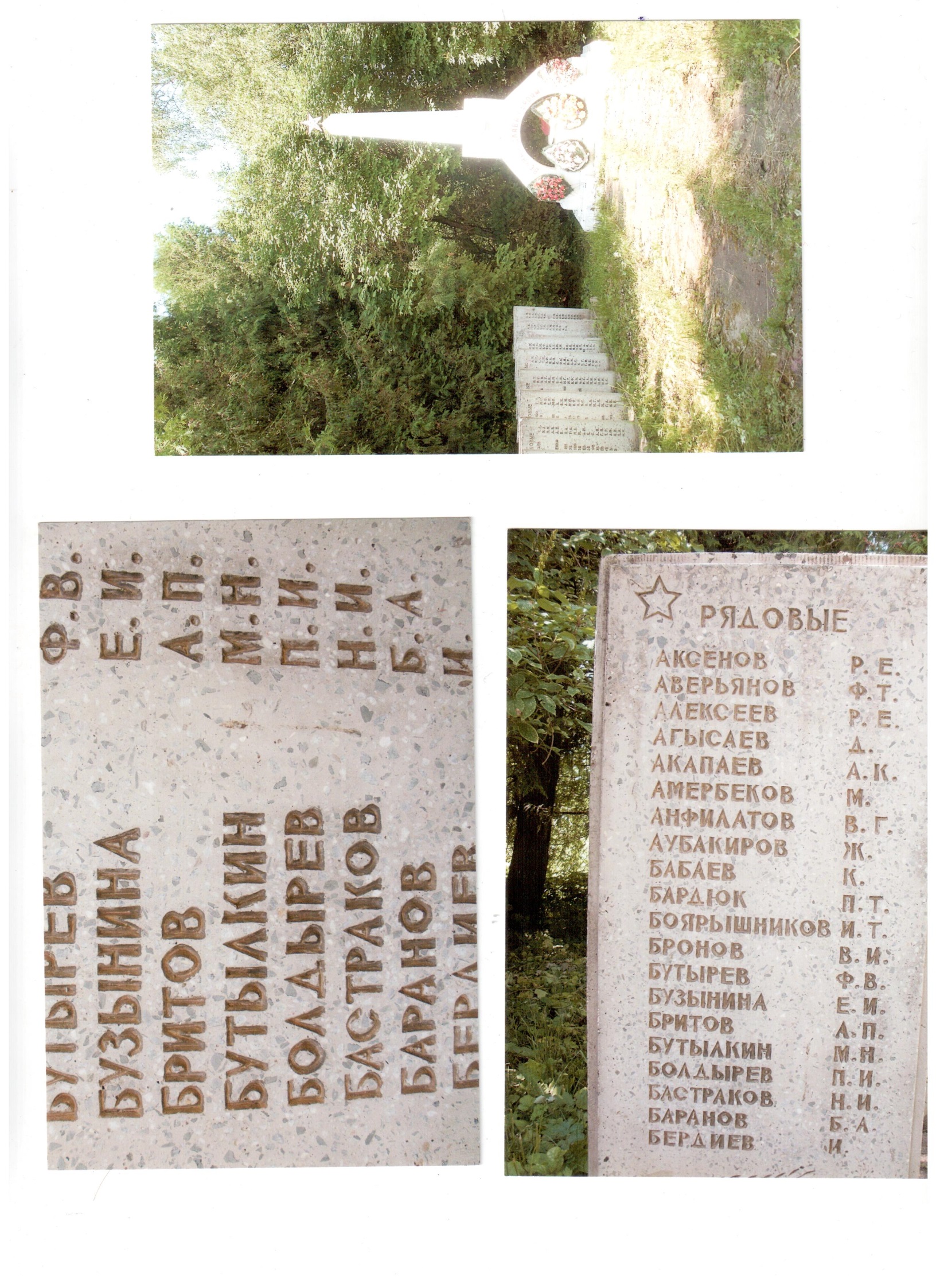 карта       Стратегическое наступление                                                                                           Советских вооружённых сил в 1943 44 гг.
Информация  на сайте «МЕМОРИАЛ»